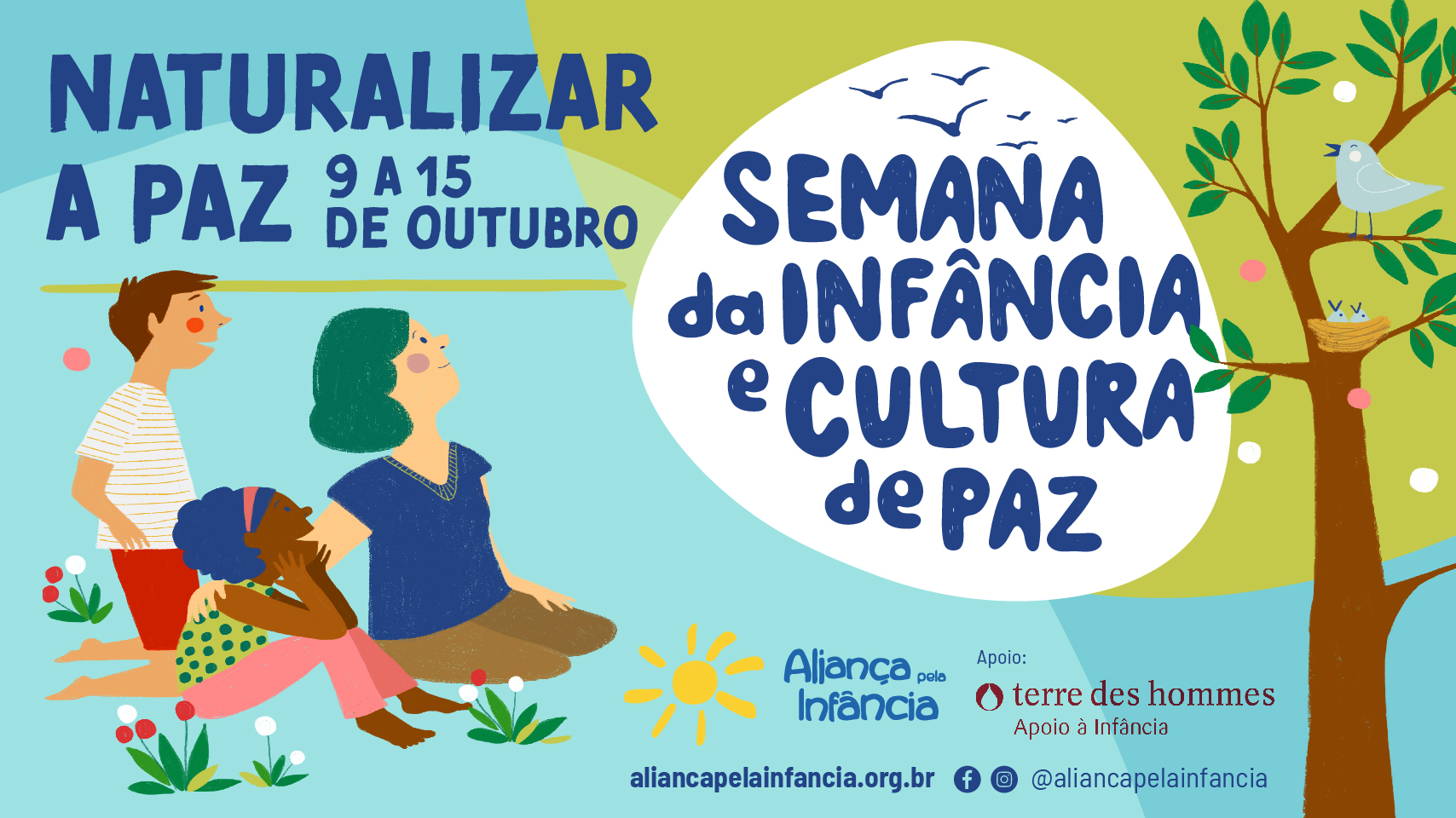 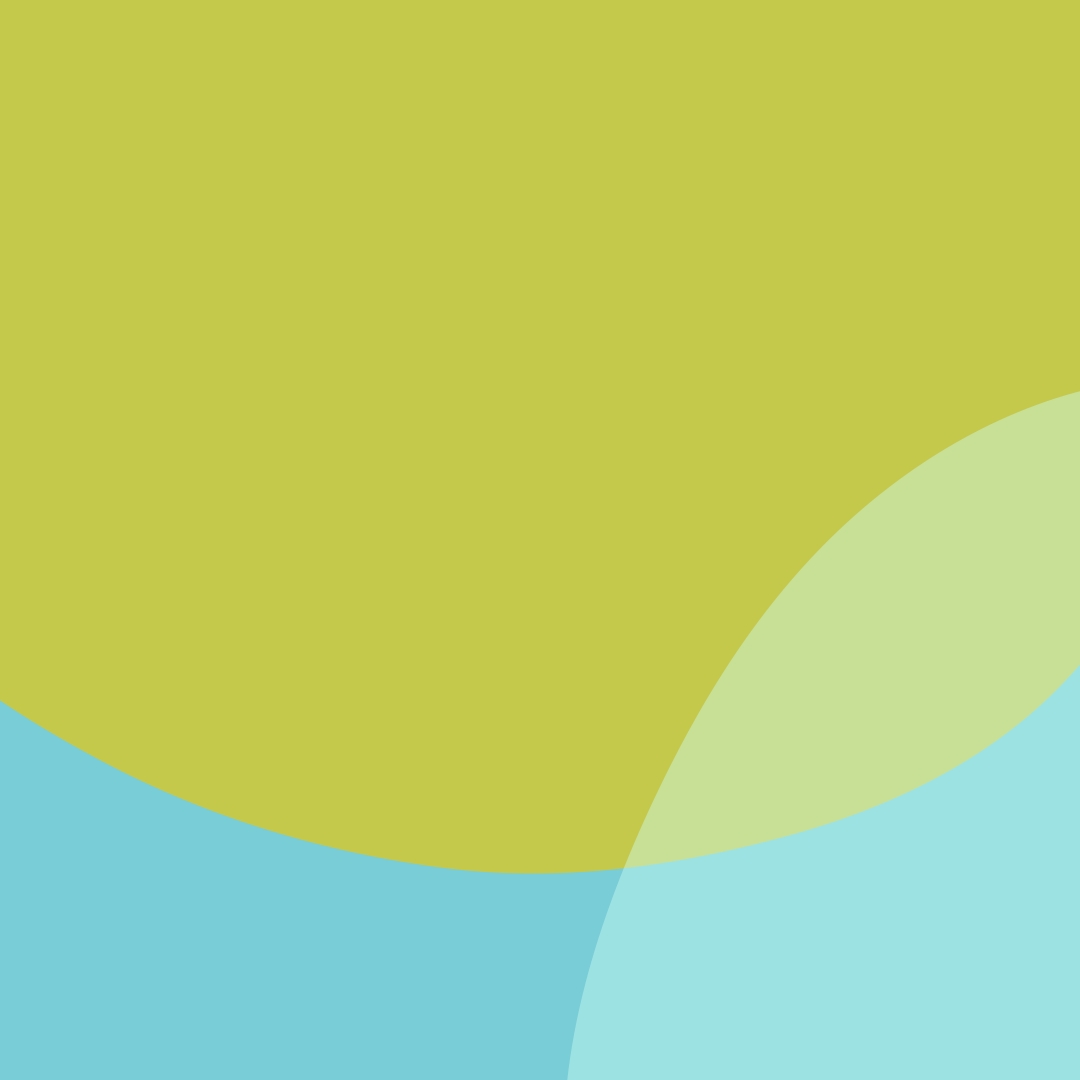 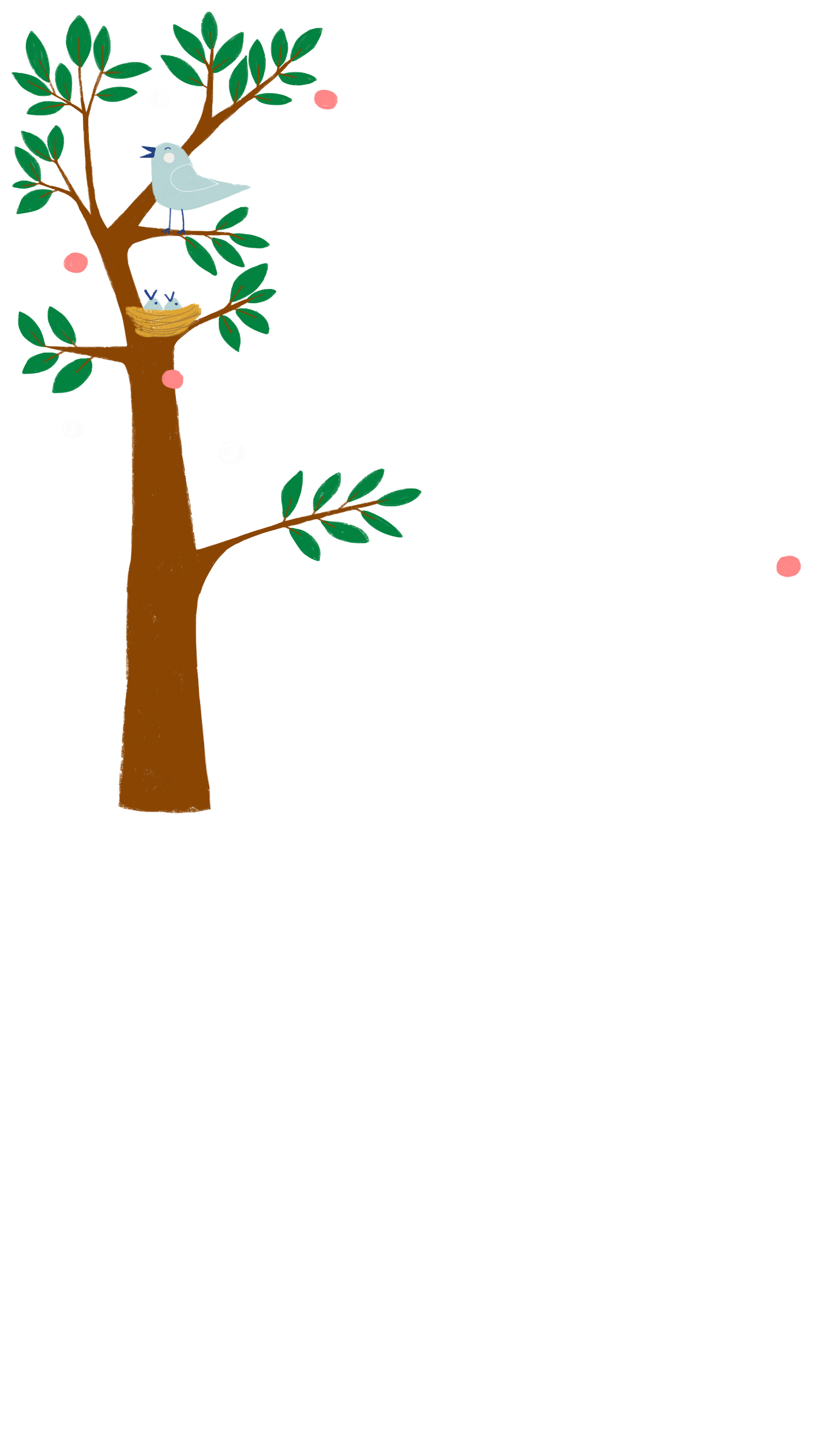 #SPAZ2023
Naturalizar a paz
A Semana da Infância e Cultura de Paz 2023 acontece entre os dias 09 e 15 de outubro de 2023 com o tema “Naturalizar a Paz”. O objetivo da SPAZ é fazer um chamado coletivo para a valorização da paz e reforçar sua importância para o desenvolvimento das crianças. E o convite vale para todos: qualquer pessoa pode participar, inspirando e mobilizando ações relacionadas ao tema, desde que sejam gratuitas.
#SPAZ2023
Naturalizar a paz
Realizada pelo movimento Aliança pela Infância, a Semana da Infância e Cultura de Paz integra uma agenda de semanas temáticas que ocorrem durante todo o ano, conhecidas como o ABCD Encantado da Infância: a Semana do Aprender, em março; Semana do Brincar, em maio; Semana do Comer, em agosto; Semana da Infância e Cultura de Paz, em outubro; Semana do Dormir, em dezembro. As datas sempre são previamente divulgadas no site e nas redes da Aliança pela Infância
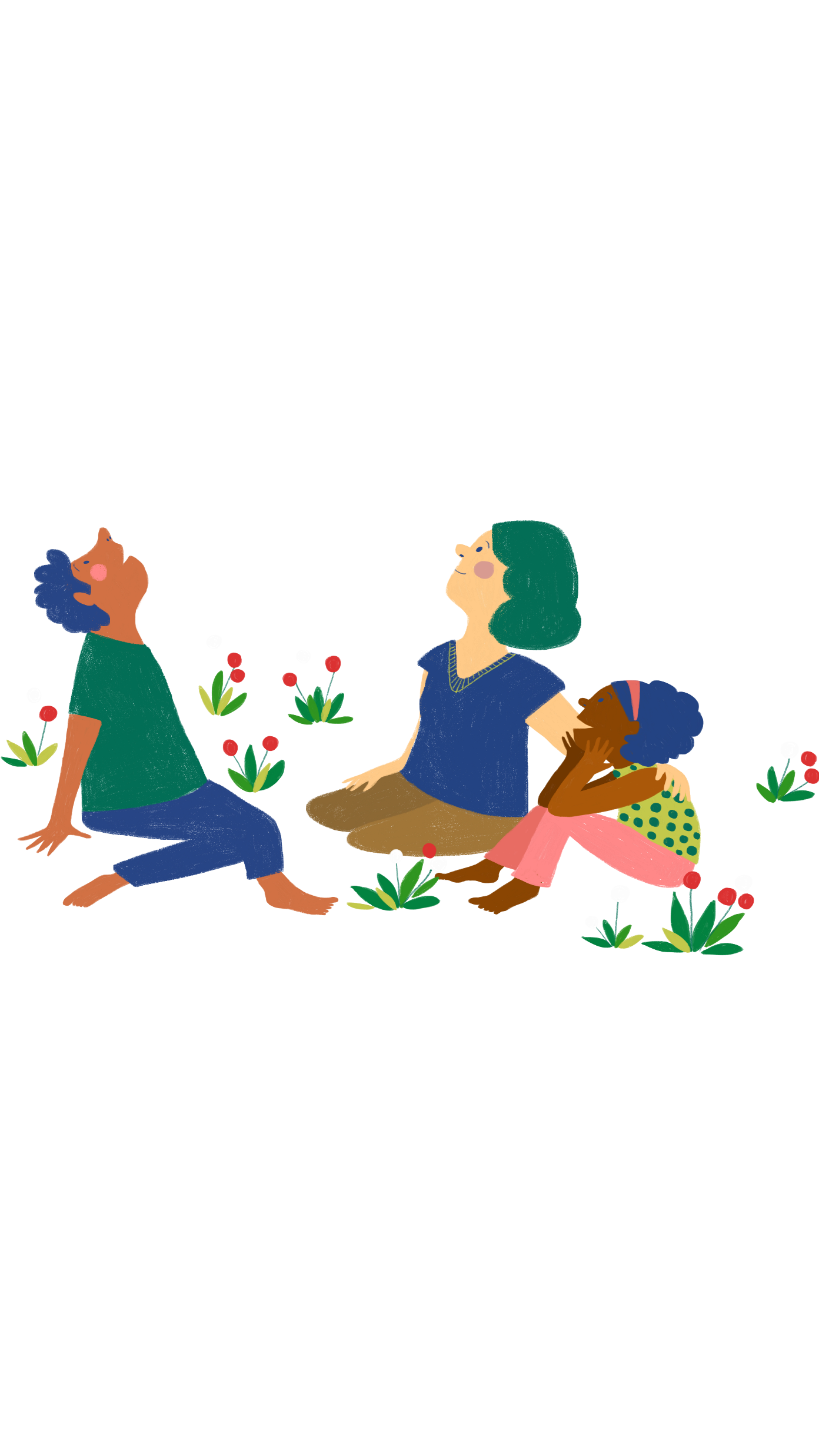 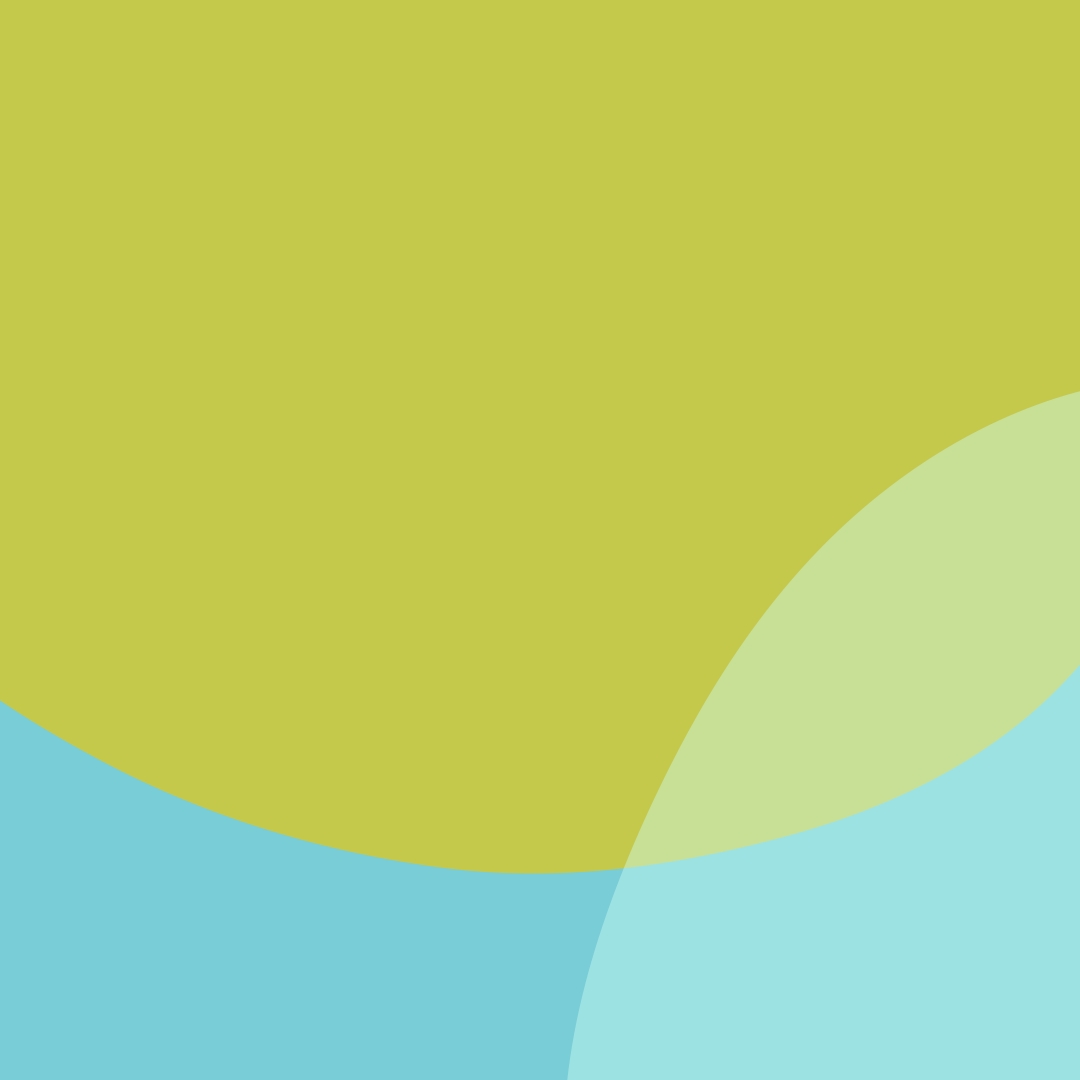 #SPAZ2023
Como realizar atividades durante a SPAZ?
Pessoas de todas as cidades podem, voluntariamente, idealizar brincadeiras, palestras, debates, rodas de conversa e outras atividades em torno do tema comum – Naturalizar a Paz. As ações podem ser presenciais ou virtuais e ocorrer em escolas, parques, clubes, praças, bibliotecas, universidades, ruas abertas e onde mais a criatividade alcançar, desde que sejam ambientes seguros e acolhedores para as crianças. Todas as iniciativas propostas devem ser gratuitas. O convite é aberto a todos, e não apenas a espaçose organizações formalmente estruturados. Umgrupo de amigos de um mesmo bairro ou pais deum mesmo condomínio, por exemplo, podemparticipar, assim como organizadores de outroseventos engajados na pauta da infância, seja emsua localidade ou em outras cidades próximas,também bem-vindos para se tornar inspiração eampliar esta rede.
#SPAZ2023
Quem pode estar a frente das atividades?
Qualquer pessoa pode organizar uma ação, sejam pais, educadores, cuidadores e outros amigos da infância. Uma dica é identificar pessoas com atuação com infância em sua cidade e convidá-las para fazer parte da Semana da Infância e Cultura de Paz, mobilizando atividades e divulgando-as em seus perfis nas redes sociais. Grupos de pais, educadores, lideranças comunitárias, comerciantes, organizações sociais, associações culturais, administrações públicas, artistas locais… todos podem contribuir na hora de realizar atividades e/ou disseminar a SPAZ.
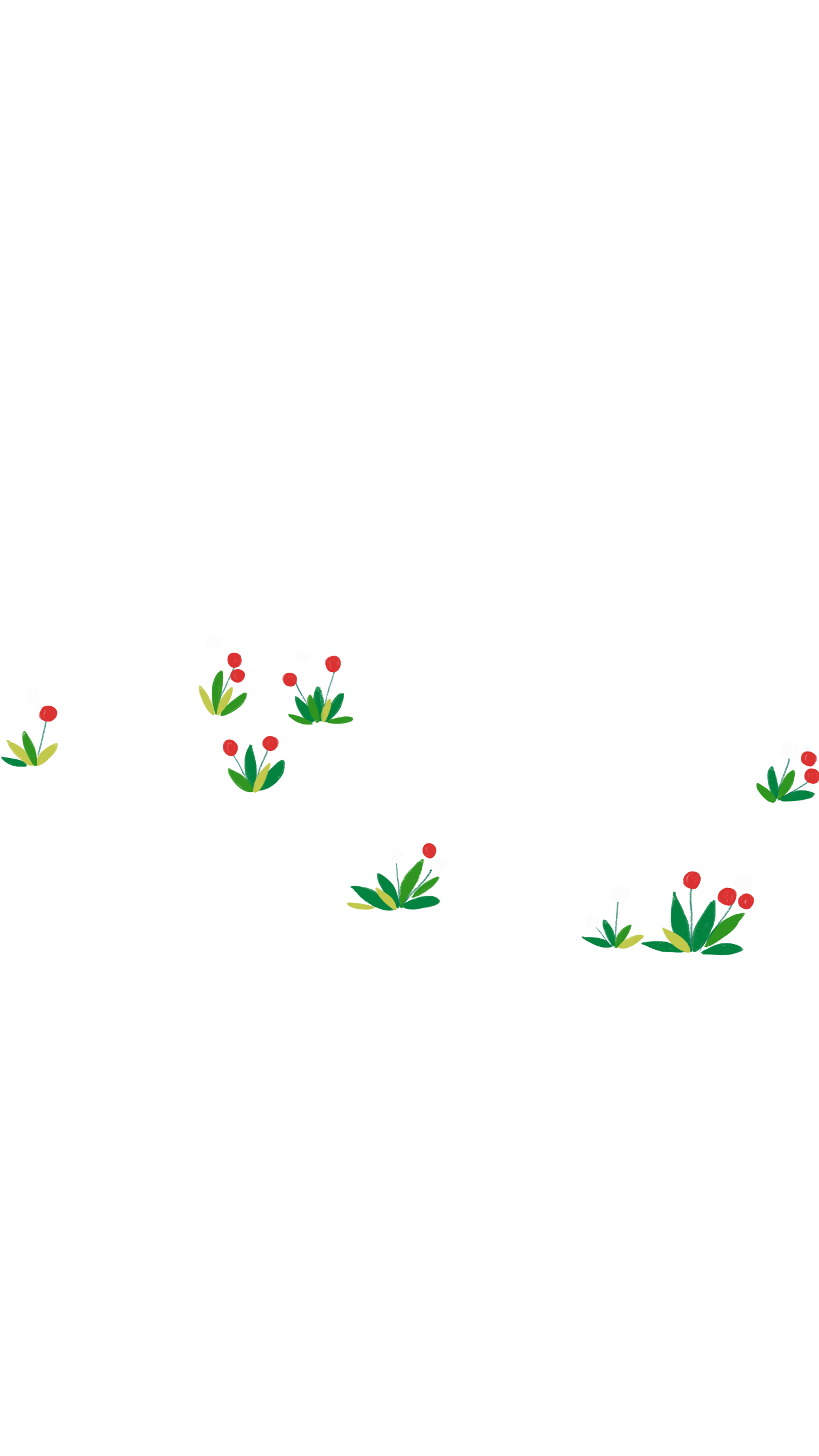 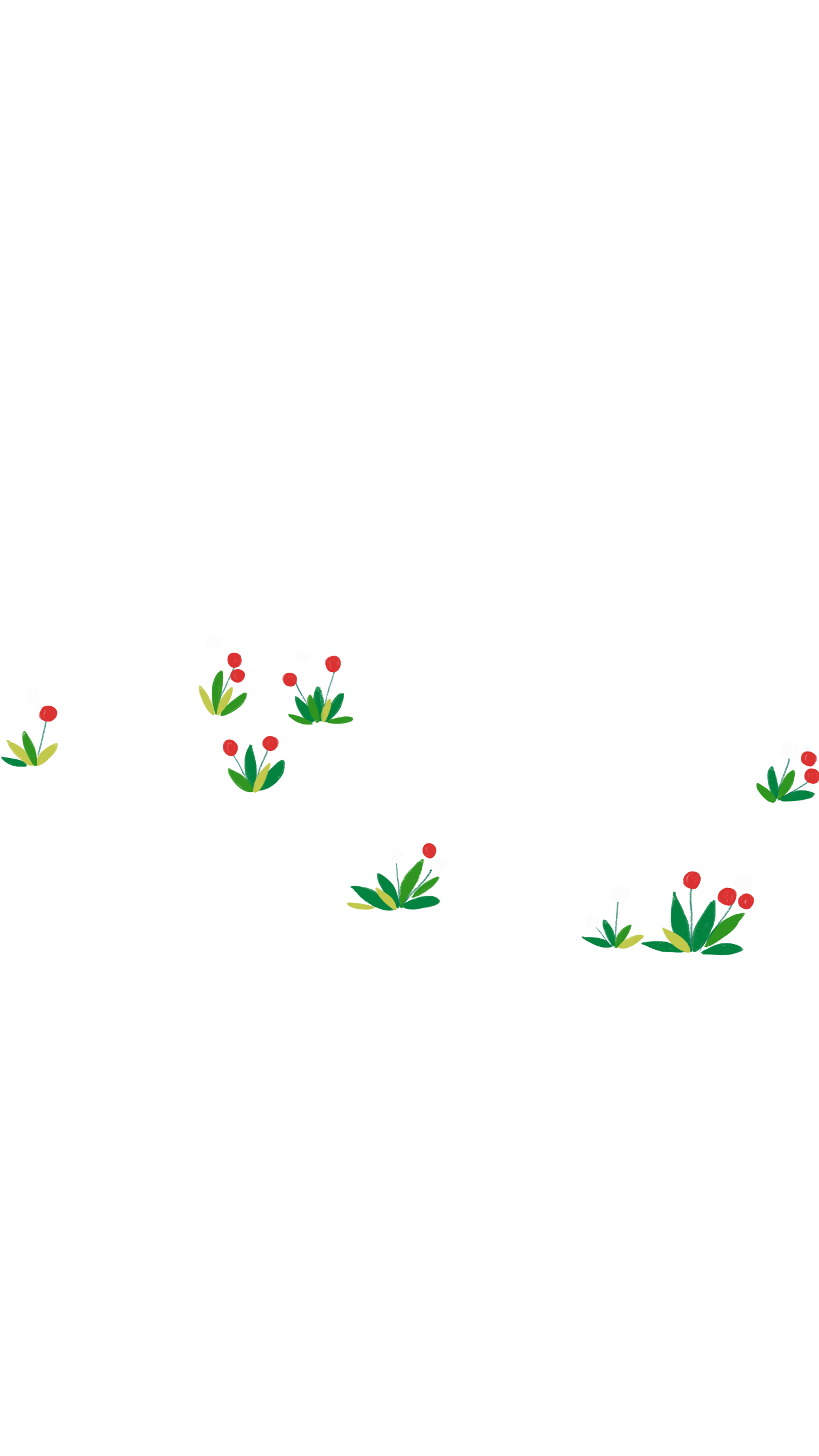 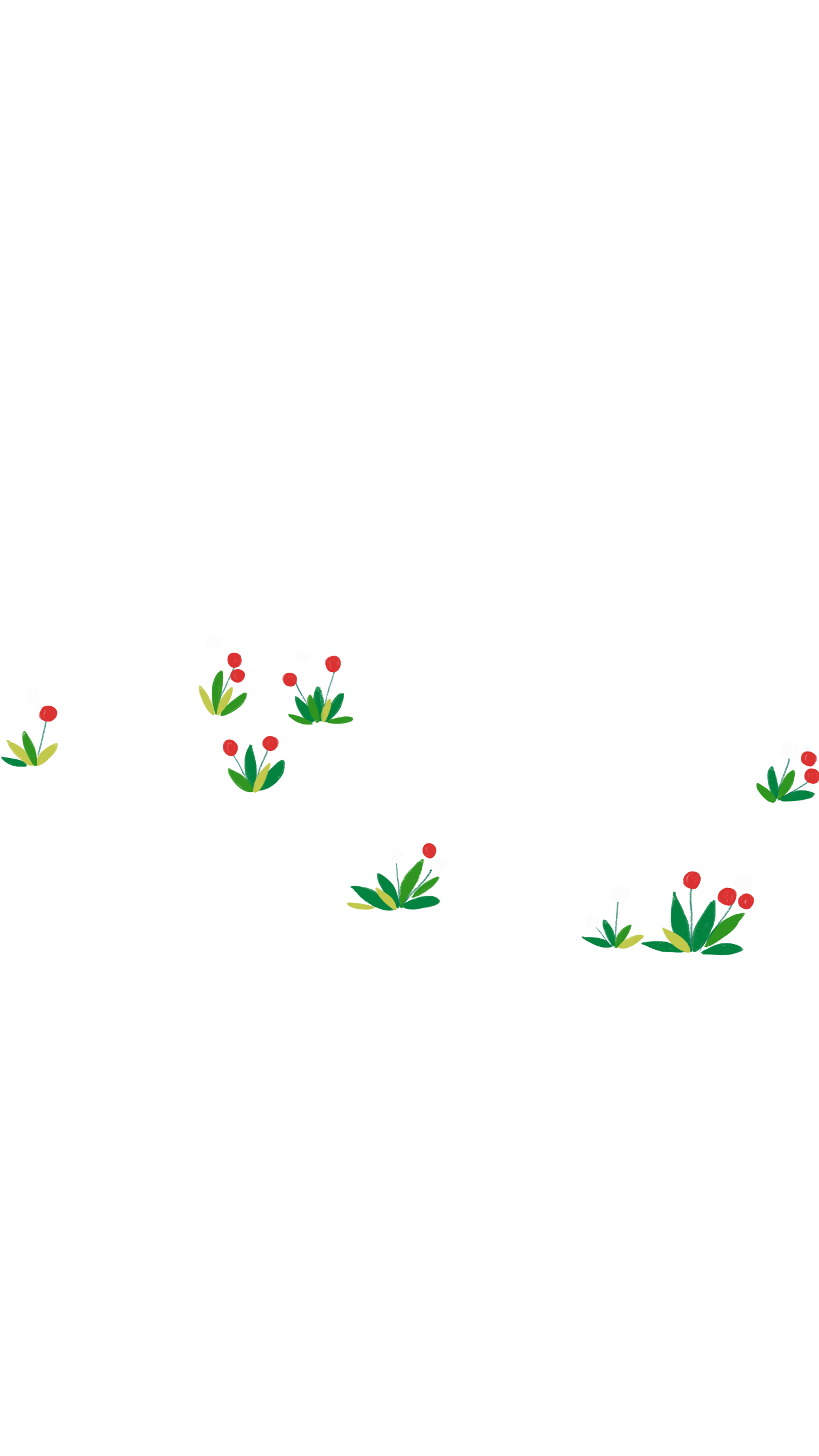 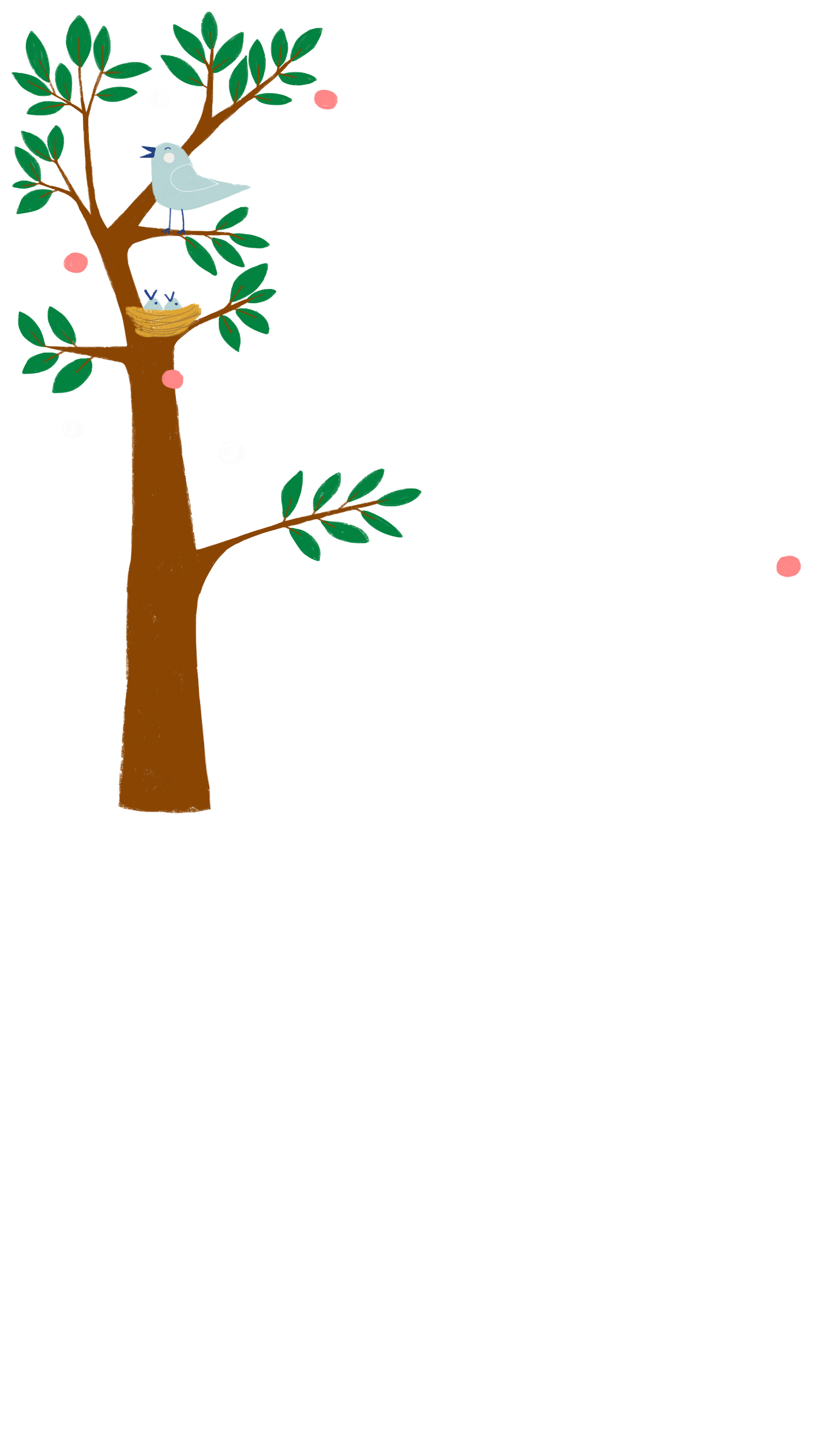 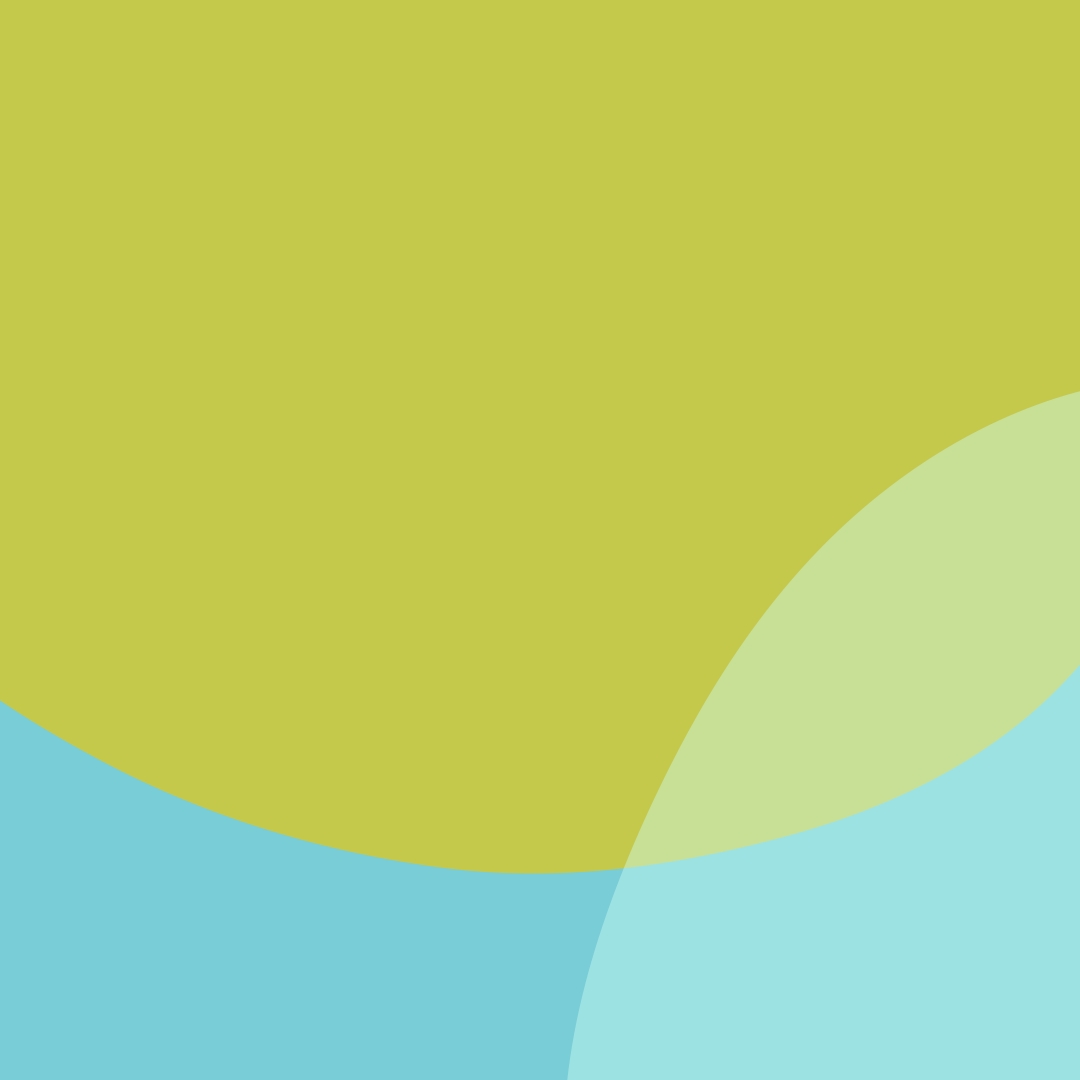 #SPAZ2023
É preciso realizar algum cadastro?
Não é necessária a autorização da Aliança pela Infância para realizar atividades durante a Semana da Infância e Cultura de Paz. Porém, vale preencher o nosso formulário de cadastro de atividades, para que elas sejam inseridas na programação nacional que fica disponível no site e nas redes sociais da Aliança, impulsionando assim a divulgação como parte de uma grande agenda nacional. Isso fortalece a Semana da Infância e Cultura de Paz nos cenários locais e nacional, e permite potencializar iniciativas relacionadas à paz e ao desenvolvimento infantil.
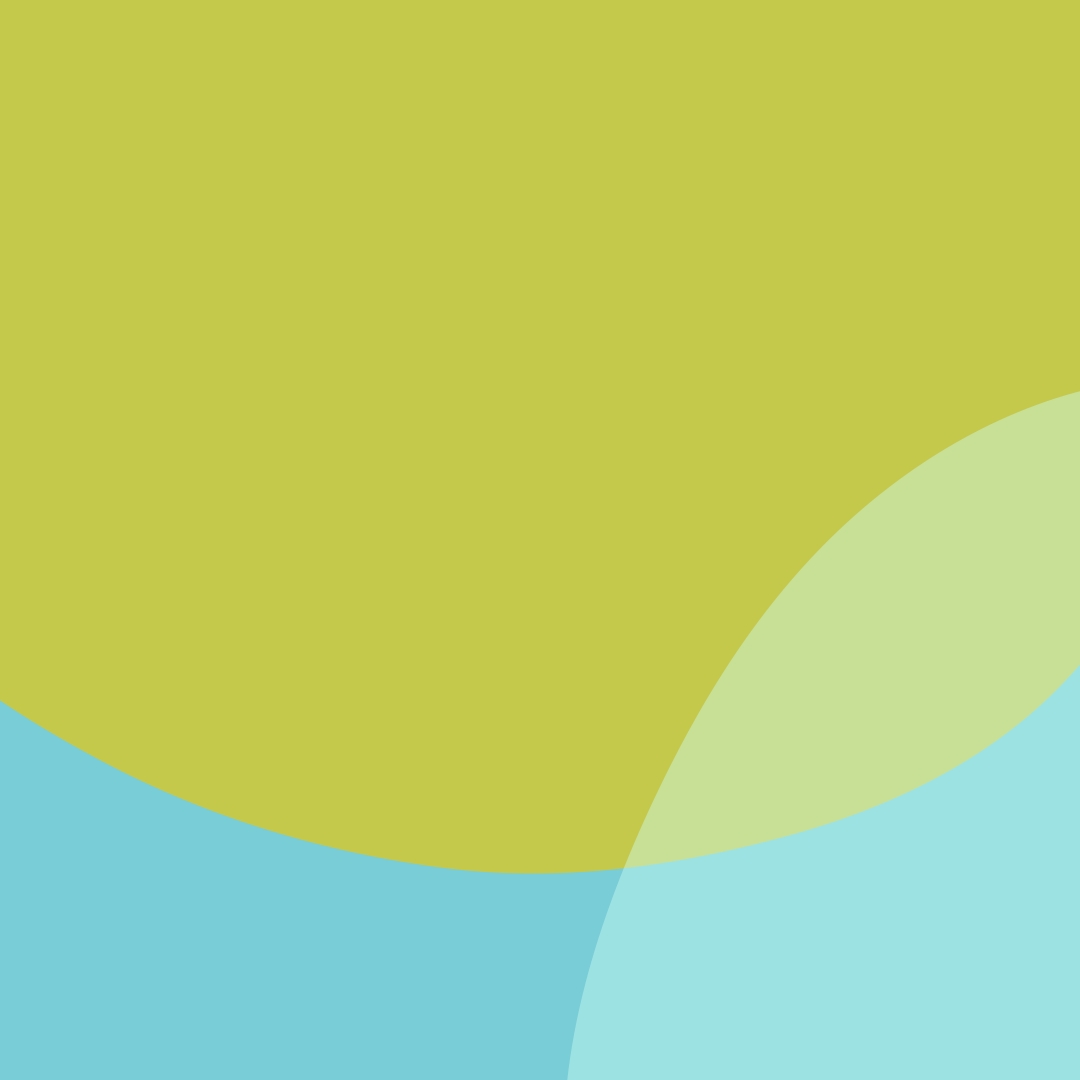 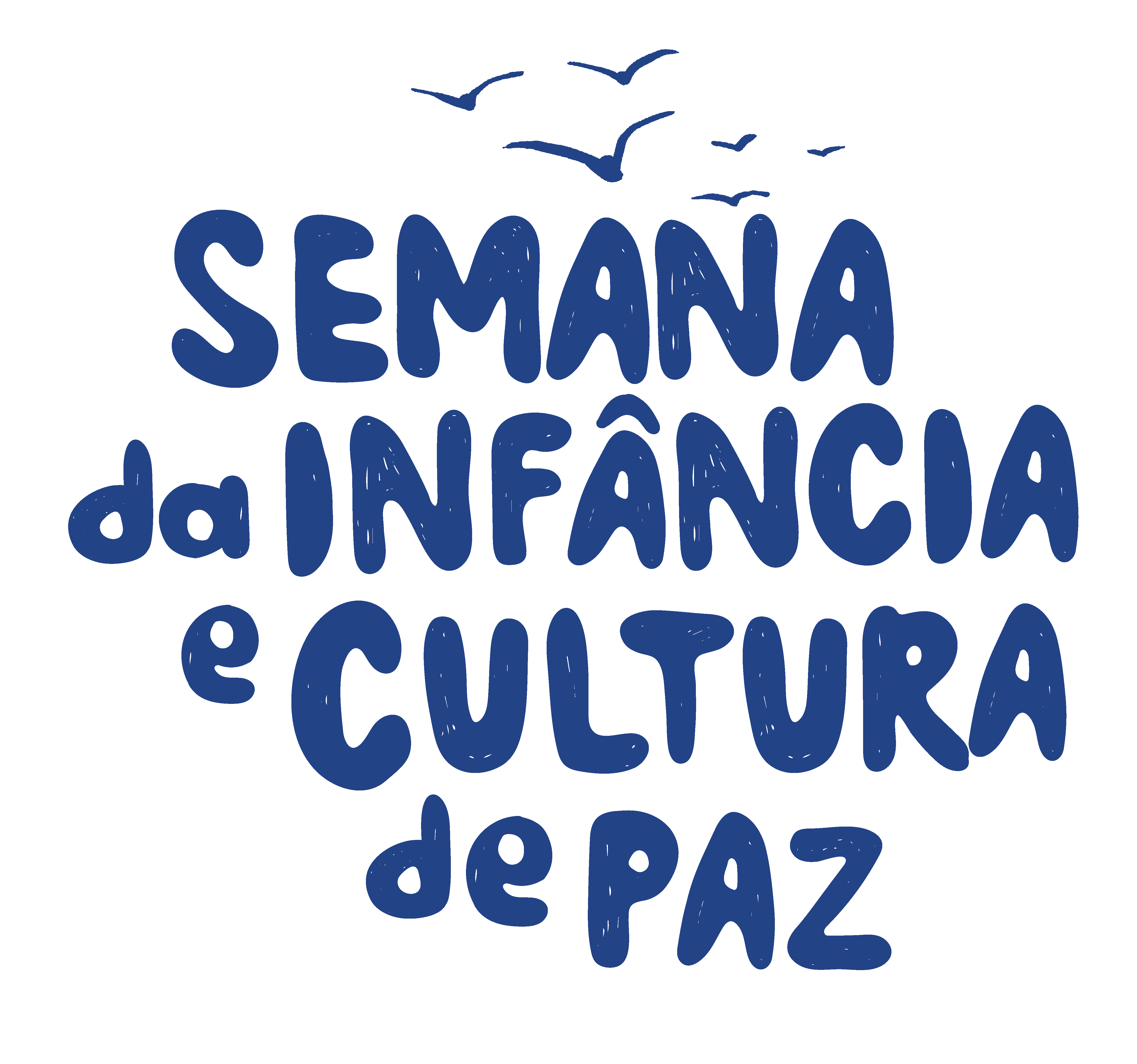 Posso usar a logo da
SPAZ em cards e outras peças de divulgação?
Não só pode como é convidado/a a fazê-lo sempre que puder.Caso queira elaborar materiais com a identidade visual daSemana Mundial do Brincar, fique à vontade.

Acesse pelo link: http://aliancapelainfancia.org.br/
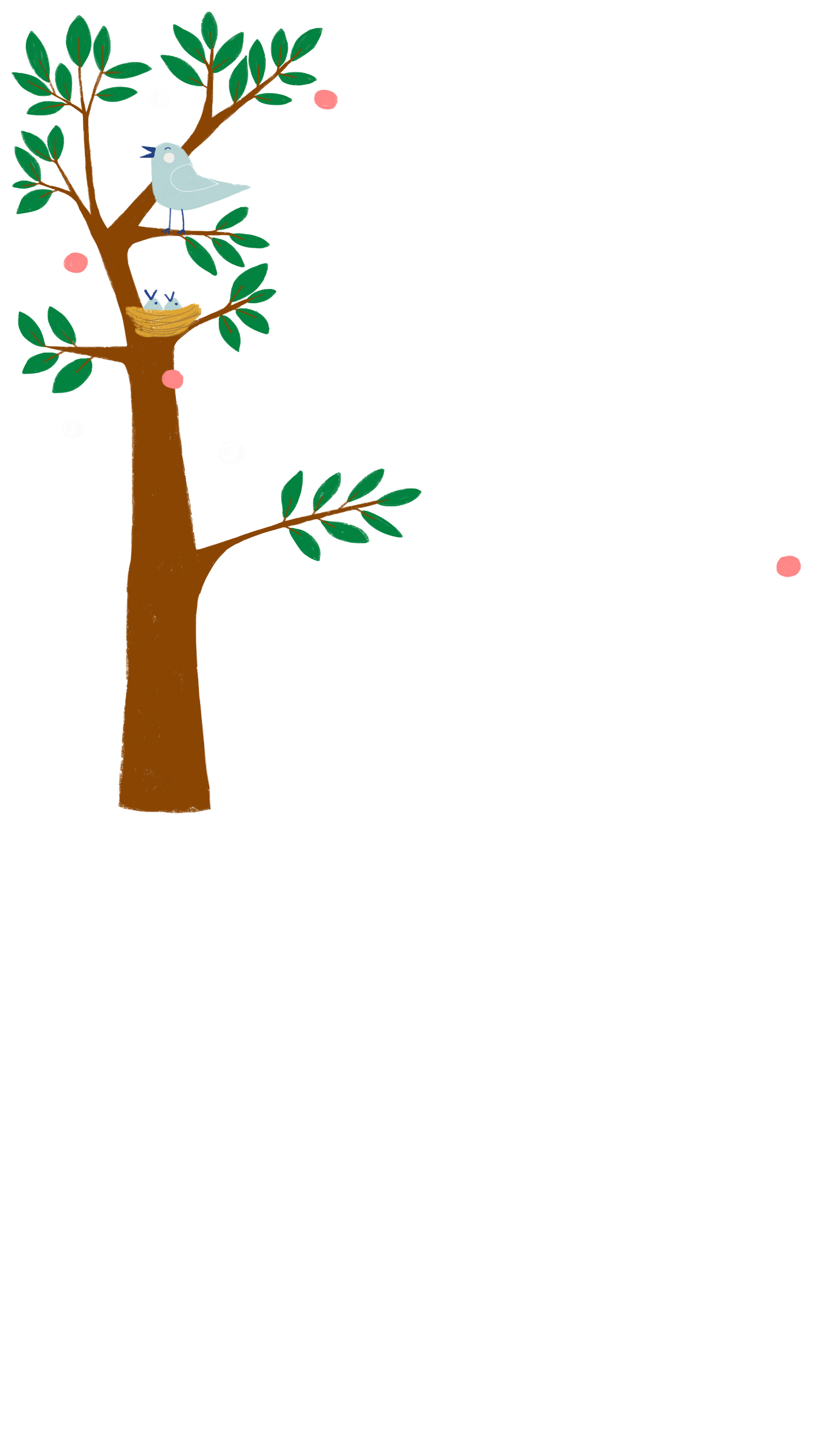 #SPAZ2023
Naturalizar a paz
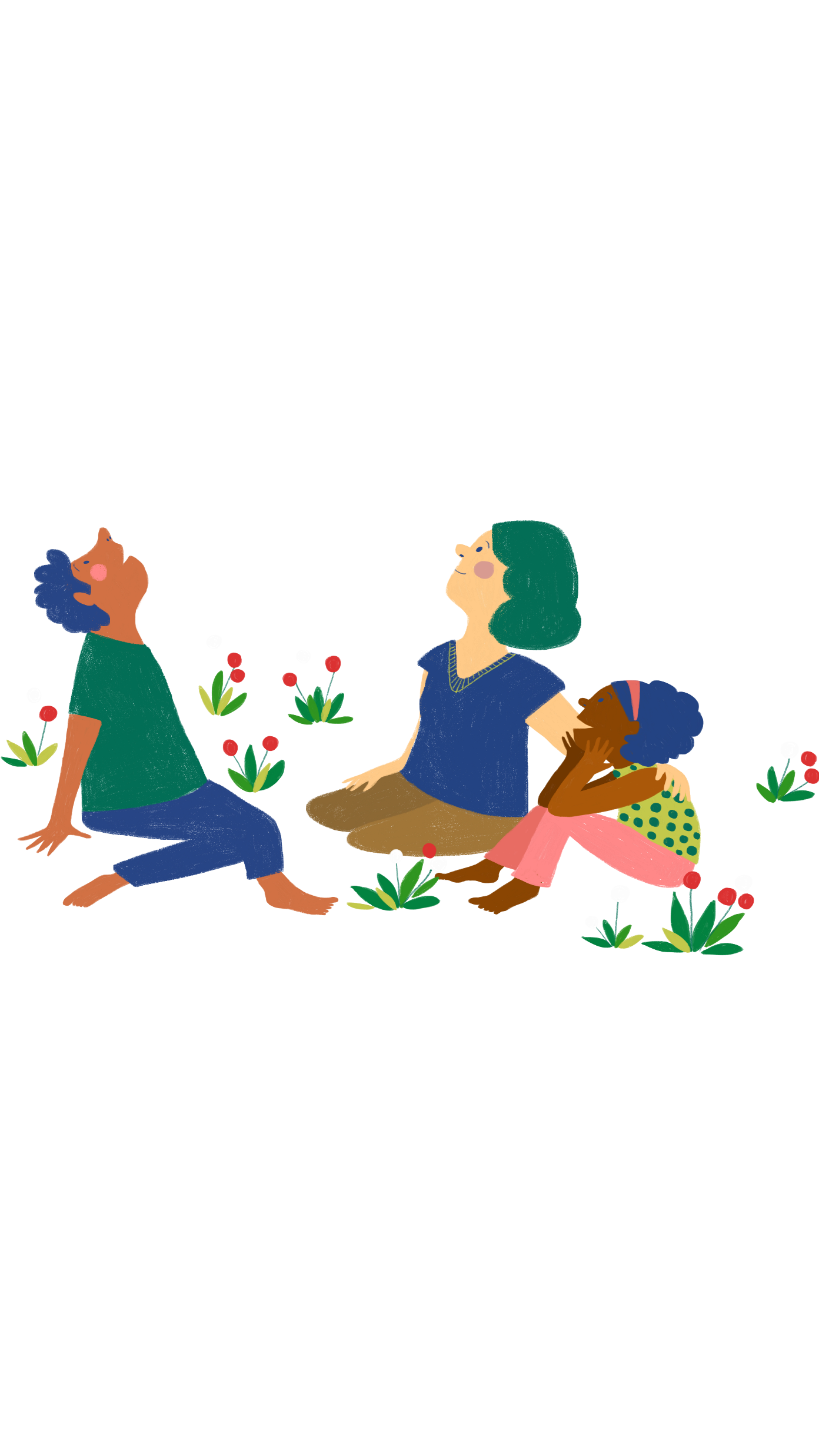 Entre em contato: comunicacao@aliancapelainfancia.org.br
aliancapelainfancia.org.br
instagram.com/aliancapelainfancia
facebook.com/ aliancapelainfancia
SITE
INSTAGRAM
FACEBOOK